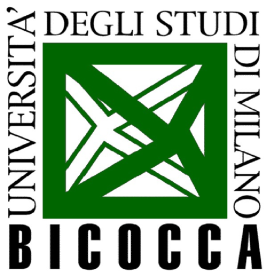 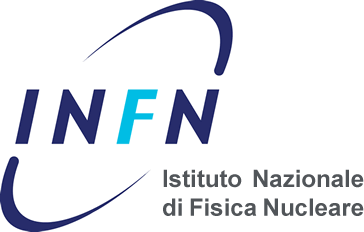 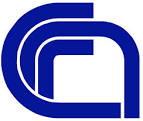 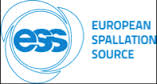 GEM-based neutron detectorsincluding beam monitors
G. Croci3,1,2, A. Muraro1, G. Grosso1, E. Perelli Cippo1, G. Claps4, F. Murtas4, M. Rebai2,4, M. Tardocchi1, C. Höglund5,6, L. Hultman6, J. Birch6, S. Schmidt6, L. Robinson6, R. Hall-Wilton6,7 and G. Gorini3,4
1Istituto di Fisica del Plasma (IFP-CNR) – Via Cozzi 53, 20125 Milano, Italy
2INFN – Sez. Di Milano-Bicocca – Piazza della Scienza 3, 20126 Milano, Italy
3Dipartimento di Fisica, Università degli Studi  di Milano-Bicocca – 
Piazza della Scienza 3, 20126 Milano, Italy
4INFN – Laboratori Nazionali di Frascati –Via Fermi 40, 0044 Frascati, Italy                                             
5European Spallation Source ESS AB, P.O. Box 176, SE-221 00 Lund, Sweden                           
 6Department of Physics, Chemistry and Biology (IFM), Thin Film Physics Division, 
  Linköping University, SE-581 83 Linköping, Sweden 
7Mid-Sweden University, SE-851 70 Sundsvall, Sweden
GEM-based neutron detectors under development:
BAND-GEM
bGEM beam monitor
Multi-GEM neutron converter
BAND-GEM Full Module Completed!
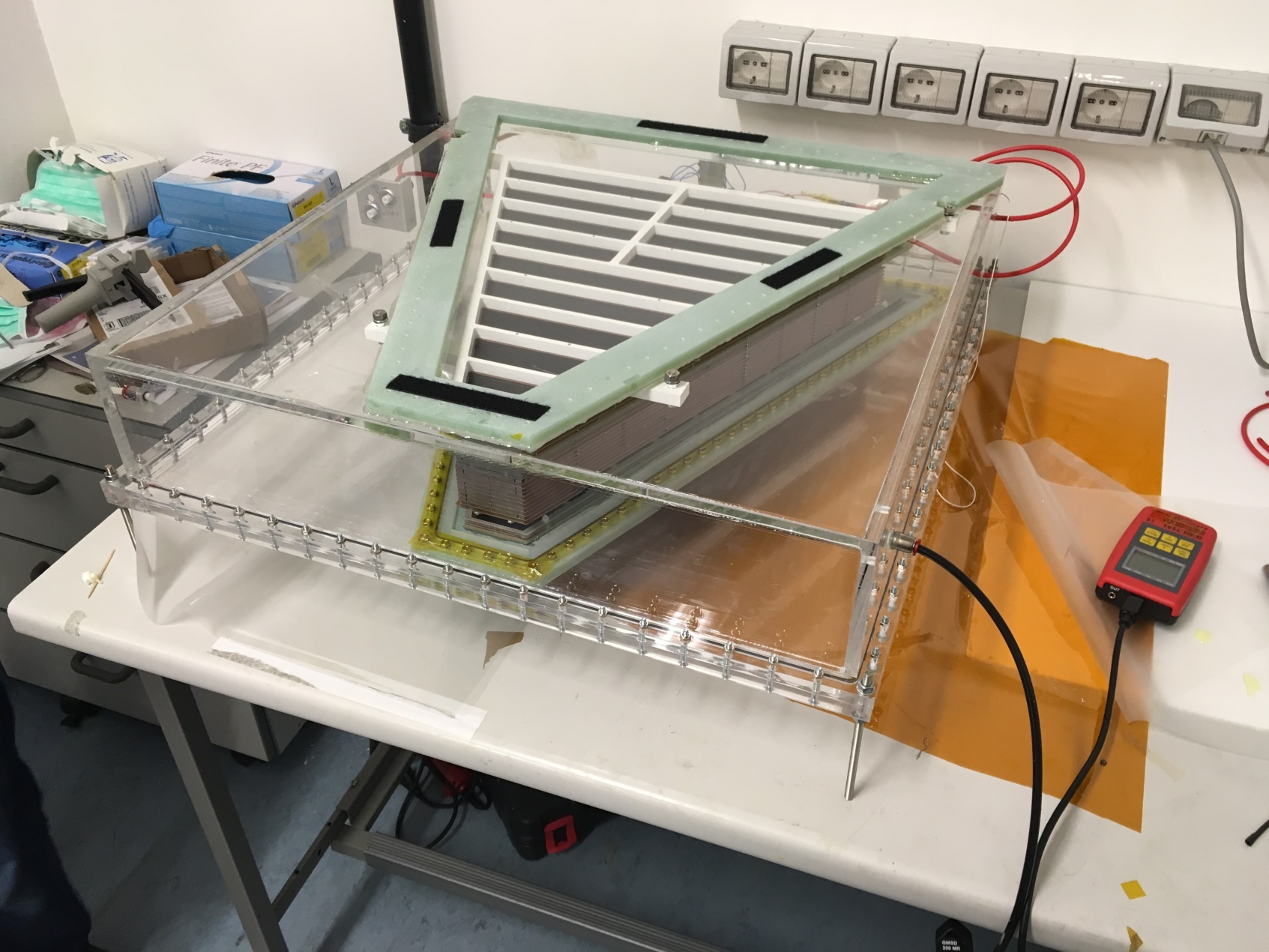 Under test
GEM Beam Monitor
GAIN
DRIFT
p
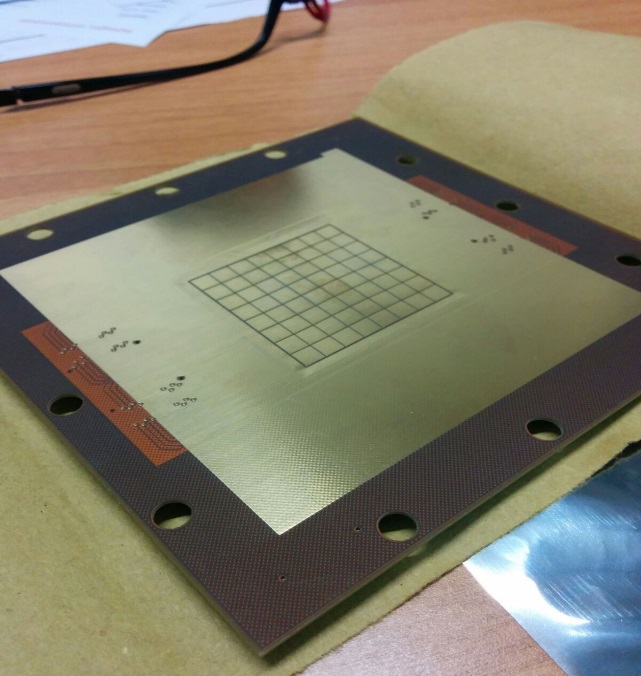 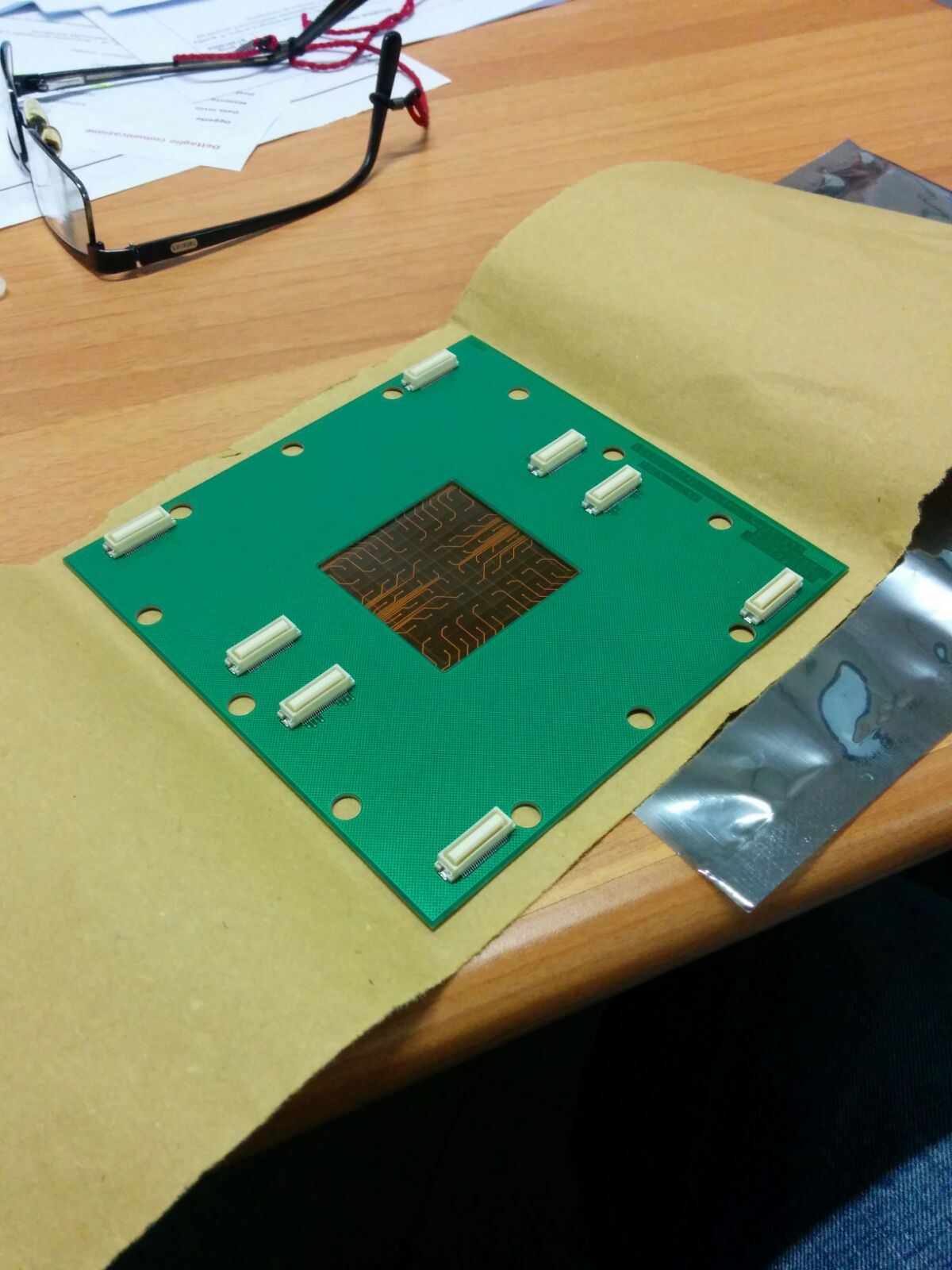 Kapton
Pads
Mylar 12 um
pads on kapton
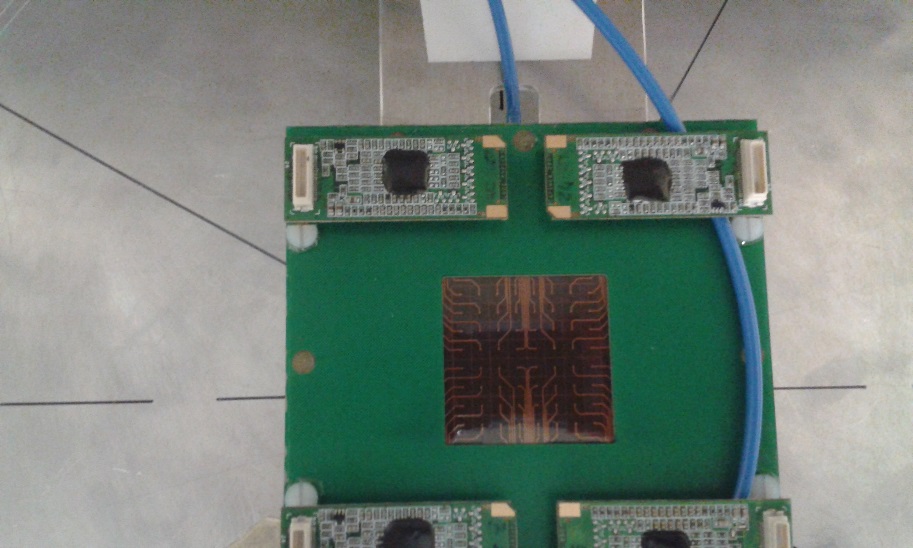 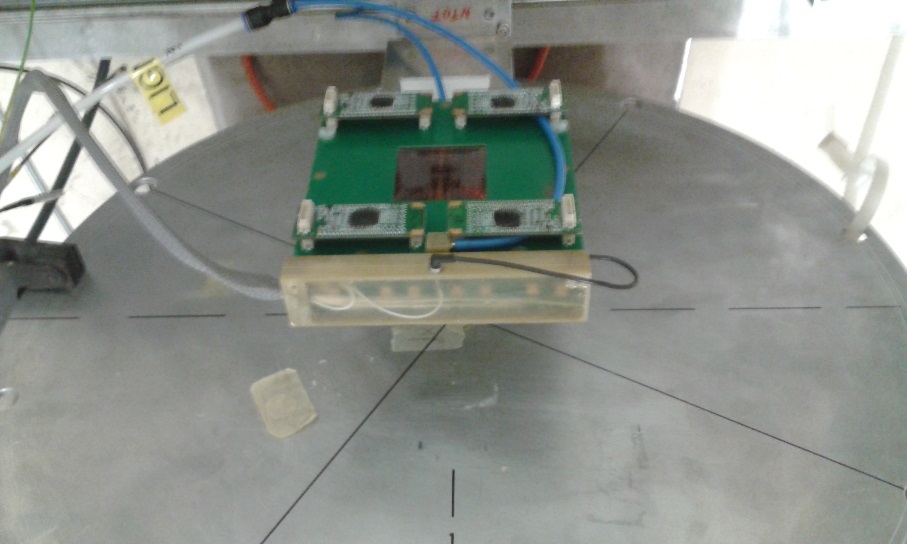 Triple GEM
3 mm
Low Material Budget !
Electronics out of the beam
Fast neutron Beam monitor : nTOF gamma flash
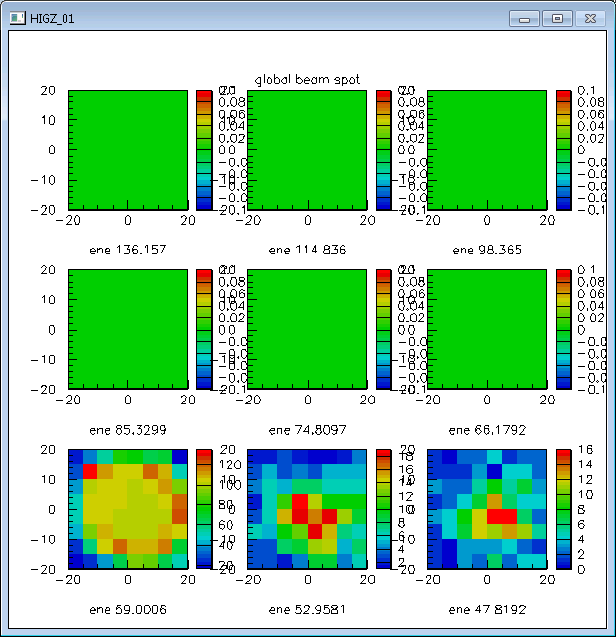 The GEM detector with its FPGA-based acquisition can measure the particle flux map in time slices of 100 ns starting from the CERN-PS trigger.
100 ns
200 ns
300 ns
400 ns
500 ns
600 ns
At 700 ns the gamma flash appears
700 ns
800 ns
900 ns
Beam monitor : gamma flash vs detector gain
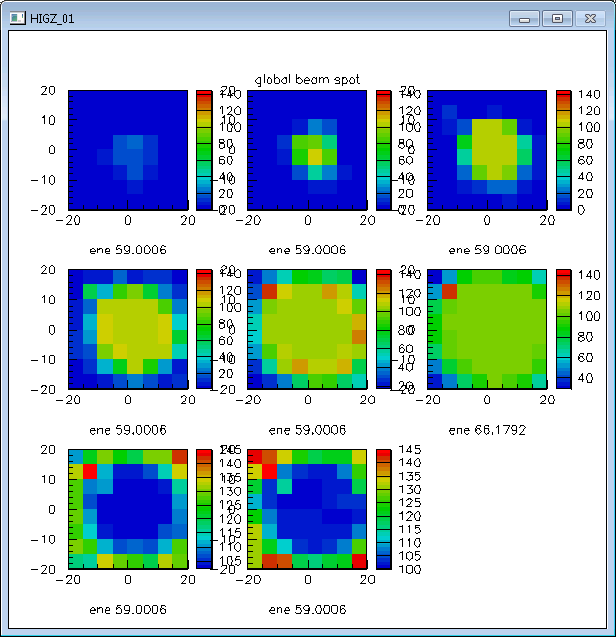 By changing the triple-GEM gain the detector becomes more sensitive to the gamma flash.
Exceeding the working point at 900 V 
the detector’s bins at the center appear saturated
780 V
810 V
840 V
870 V
900 V
930 V
960 V
990 V
Beam Monitor : fast neutron efficiency (nTOF)
40 mm
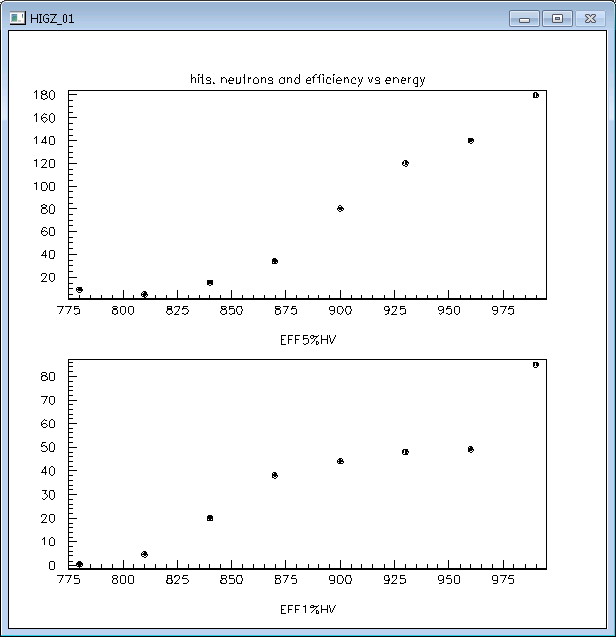 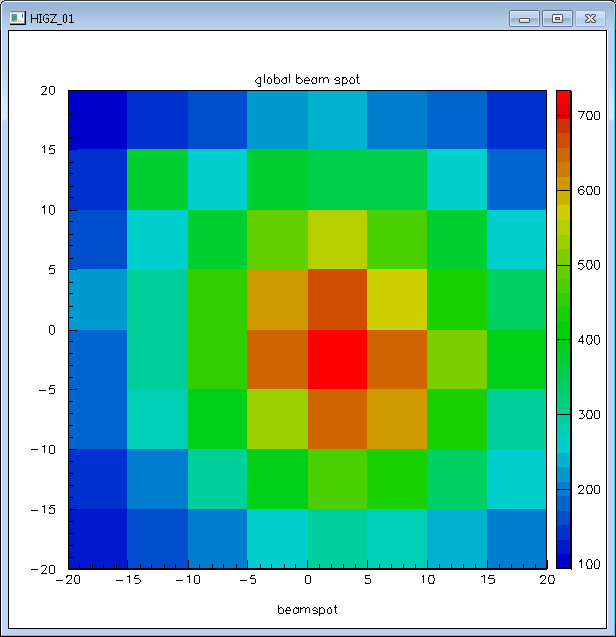 5 MeV
mm
Efficiency  10-4
40 mm
1 MeV
mm
Beam Monitor : fast neutron beam spot (nTOF)
20 min acquistion time
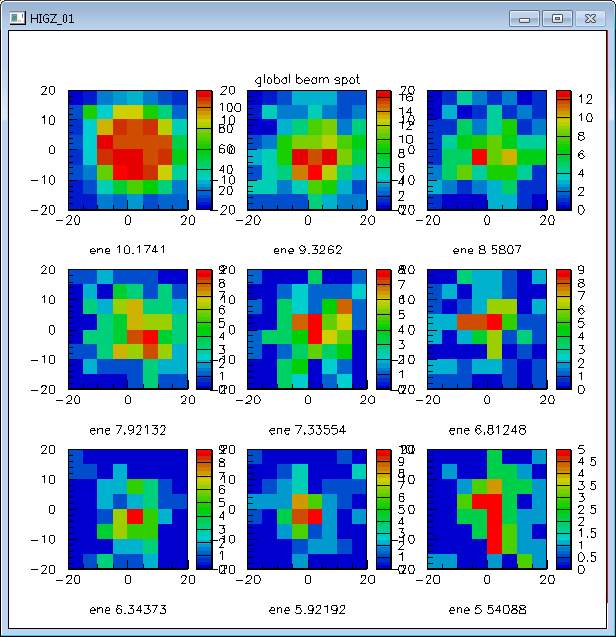 The FPGA based program is able to create the
pictures of the beam spot in the different energy ranges 

Here the 9 energy slices ranging from 10  to 5 Mev

For the neutrons peak the detector is not saturated
Low mass thermal neutron beam monitor
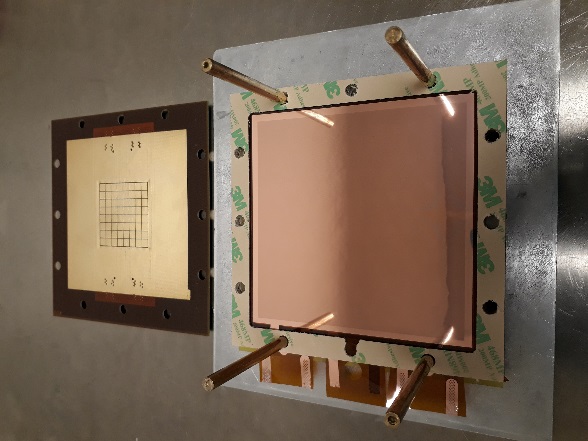 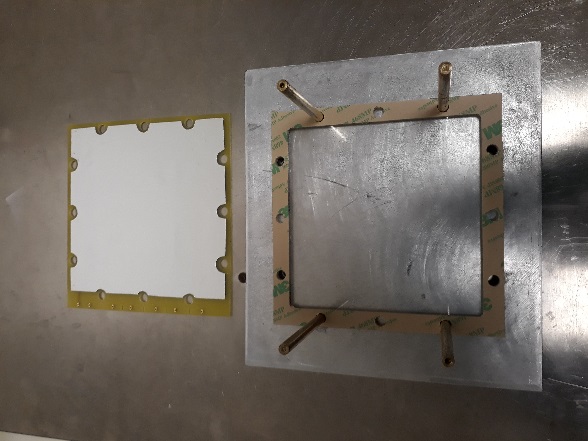 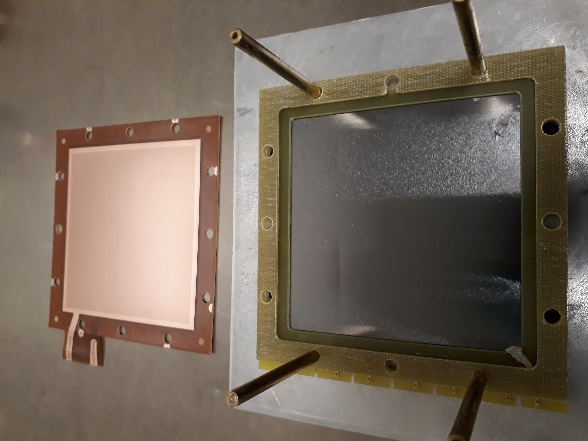 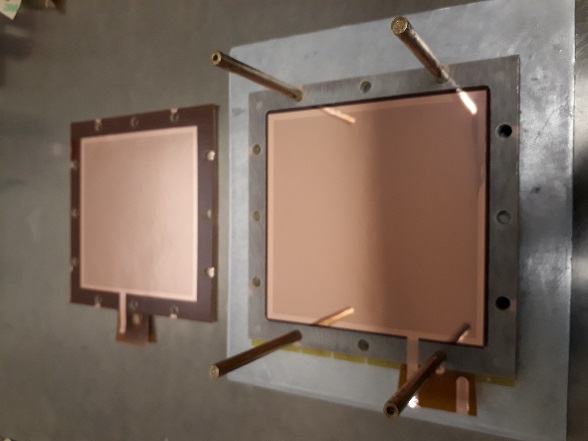 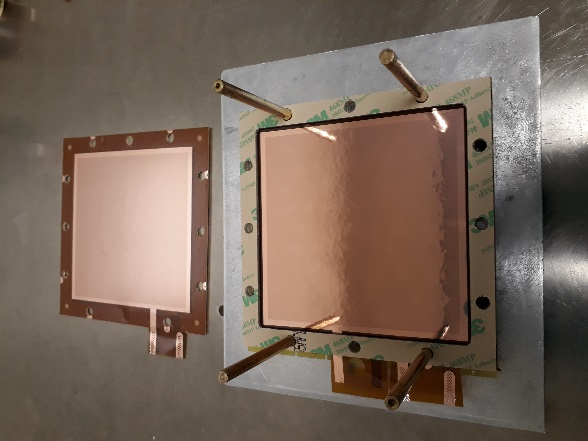 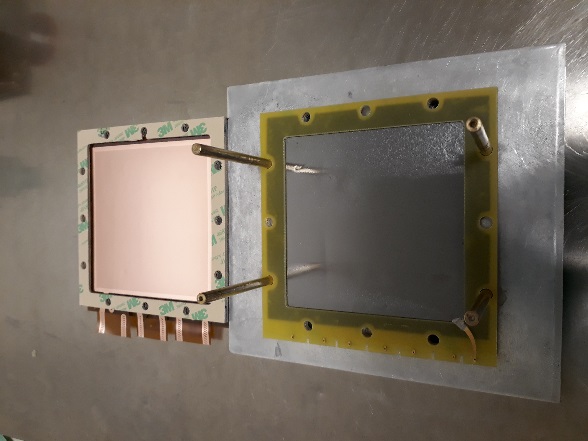 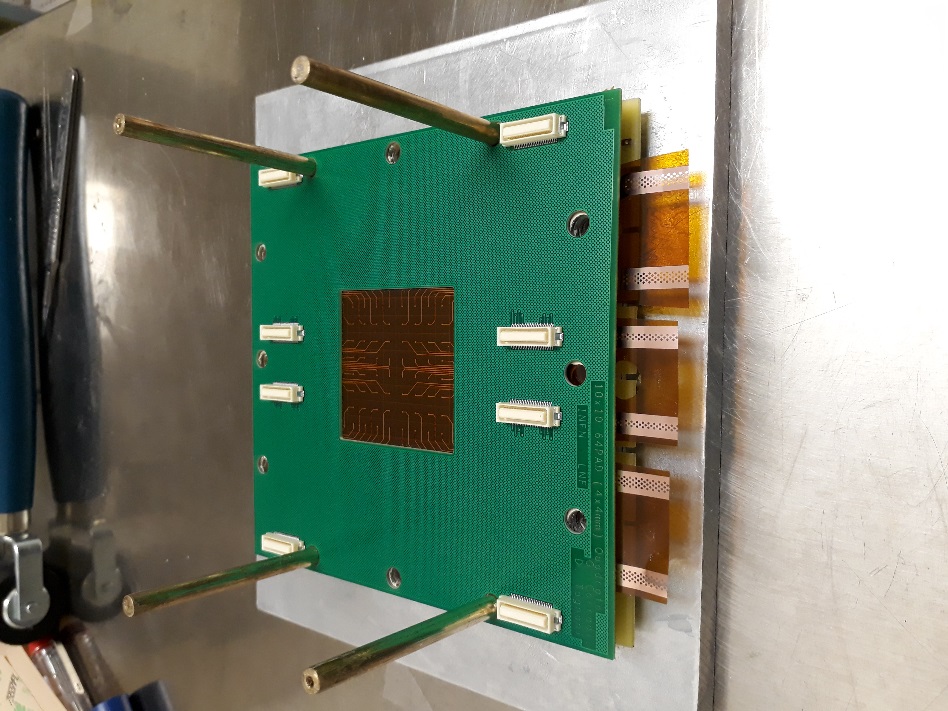 1 µm natB4C deposited on 35 µm Al foil (as cathode)
Kapton Pads
To be tested in the coming months
Multi-GEM neutron converter
3GEM
GAIN
DRIFT
a
a
N layers of 
1 µm 10B4C
Thermal  Neutron
pad readout
pad readoout
a
Triple GEM
Multi-GEM converter
Borated GEM foils
50 µm
Triple GEM
10
Some pictures....
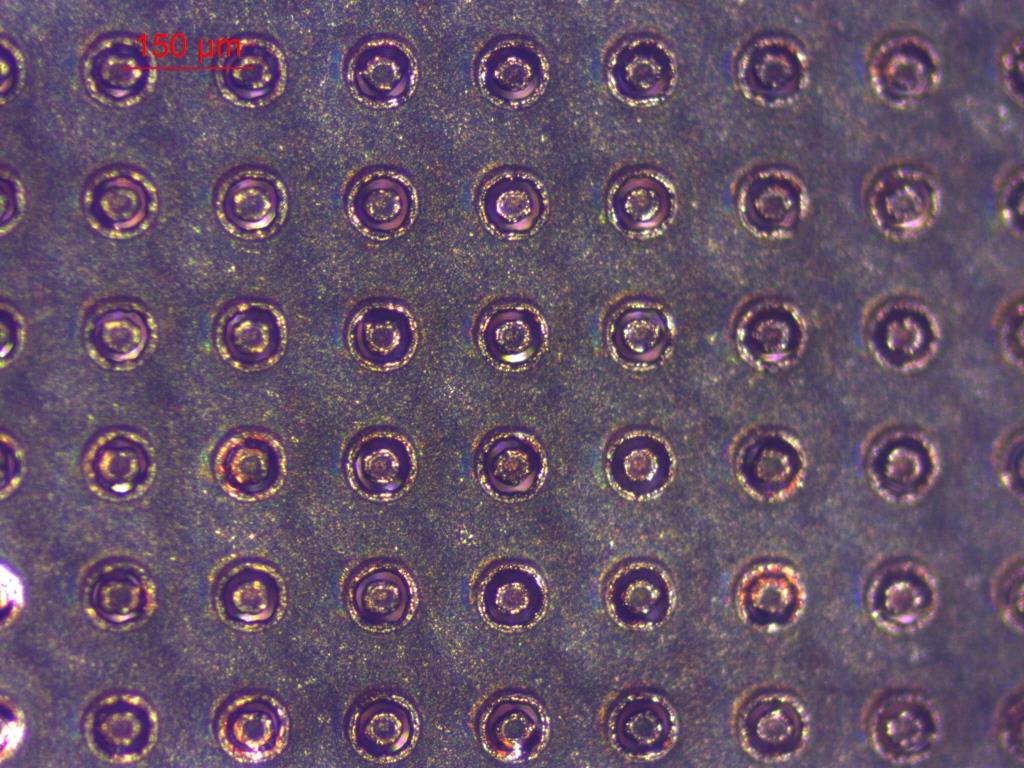 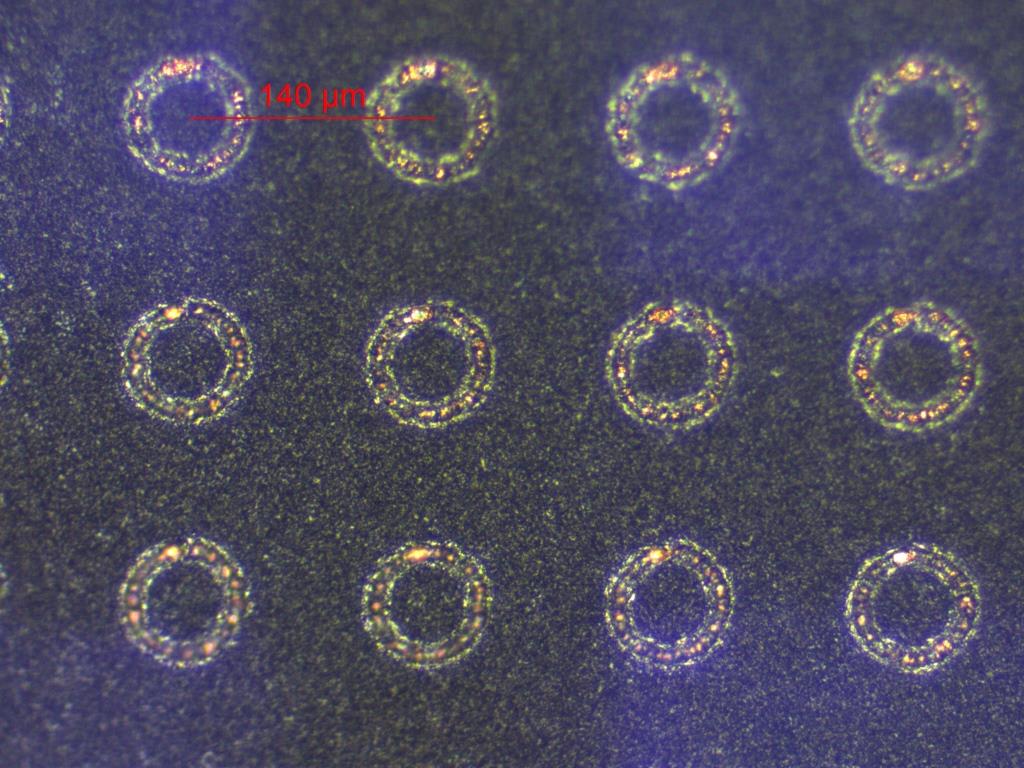 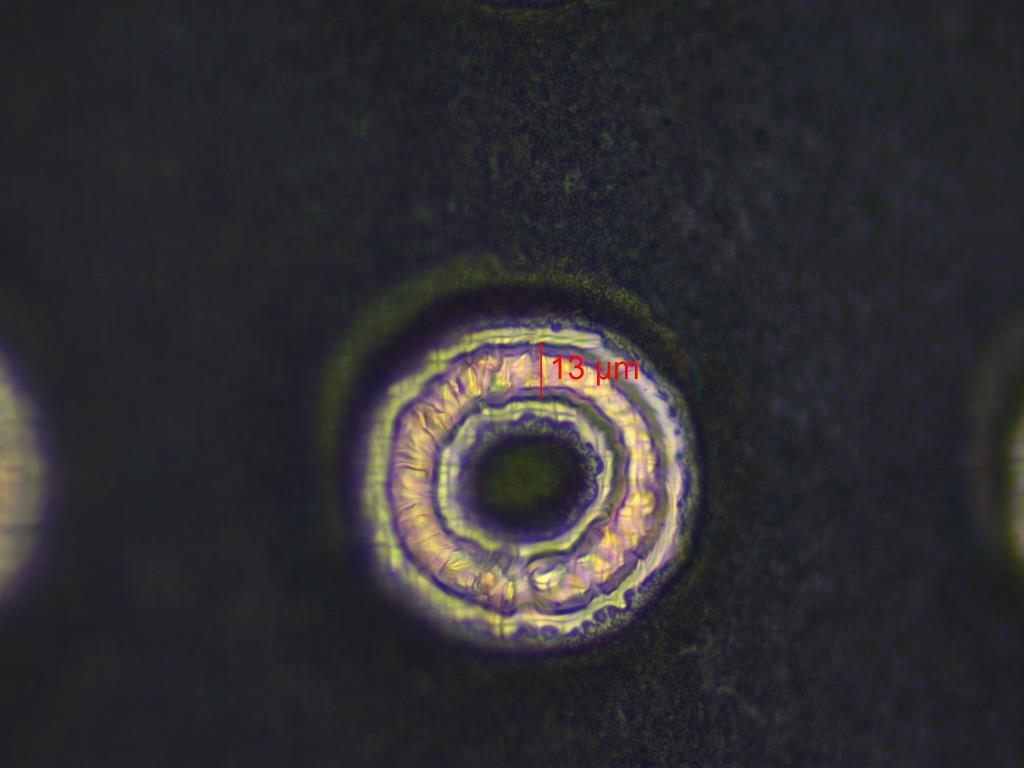 We are trying to produce GEM foils from B4C-coated foils
Conclusions
Low mass neutron beam monitors to minimize beam attenuation
Fast neutron low mass beam monitor successfully realized and tested
64 channels, based on CARIOCA
Thermal neutron beam monitor built, will be tested soon
64 channels, based on CARIOCA
New beam monitors can be equipped by a larger number of channels thanks to the new develpment of the GEMINI electronics
Finer spatial resolution
Larger areas
Efficiency vs energy at nTOF
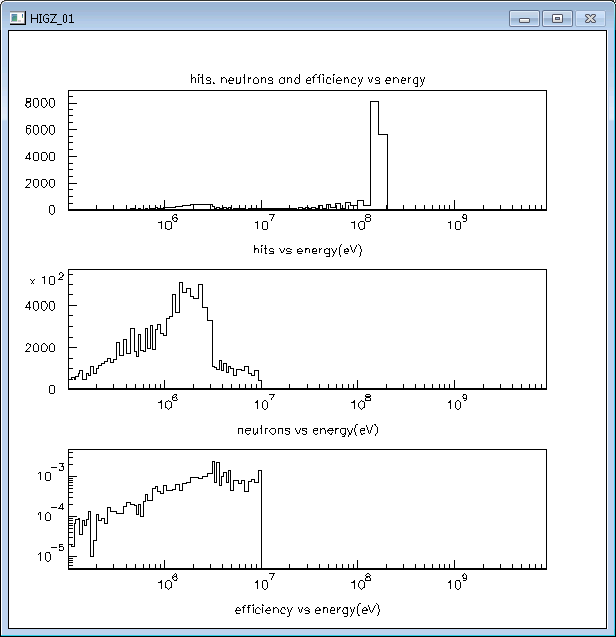 Gamma flash
Neutron distribution expected 
(7 1012 Protons on target)
10 MeV
Efficiency vs Energy
1 MeV